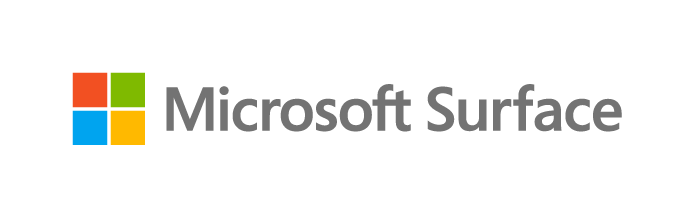 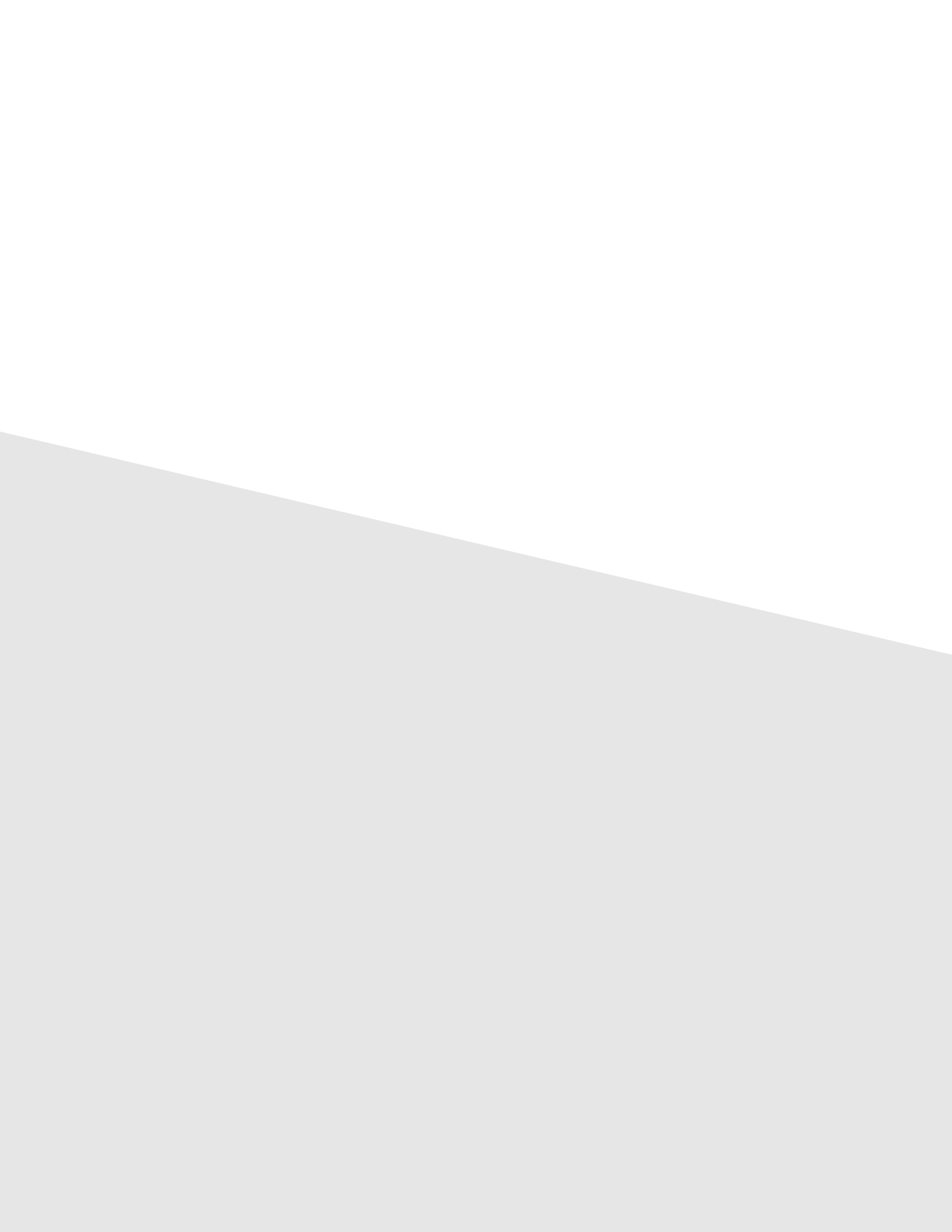 Microsoft Surface Laptop 5
Super powered for serious work​
When your team’s work speaks for itself, things can get loud. With lightning-fast performance, sleek portability, true-to-life video calls, PixelSense™ touchscreen display, and built-in security, Microsoft Surface Laptop 5 enables your team to do what it does best: Deliver impact with speed and performance.
BENEFITS
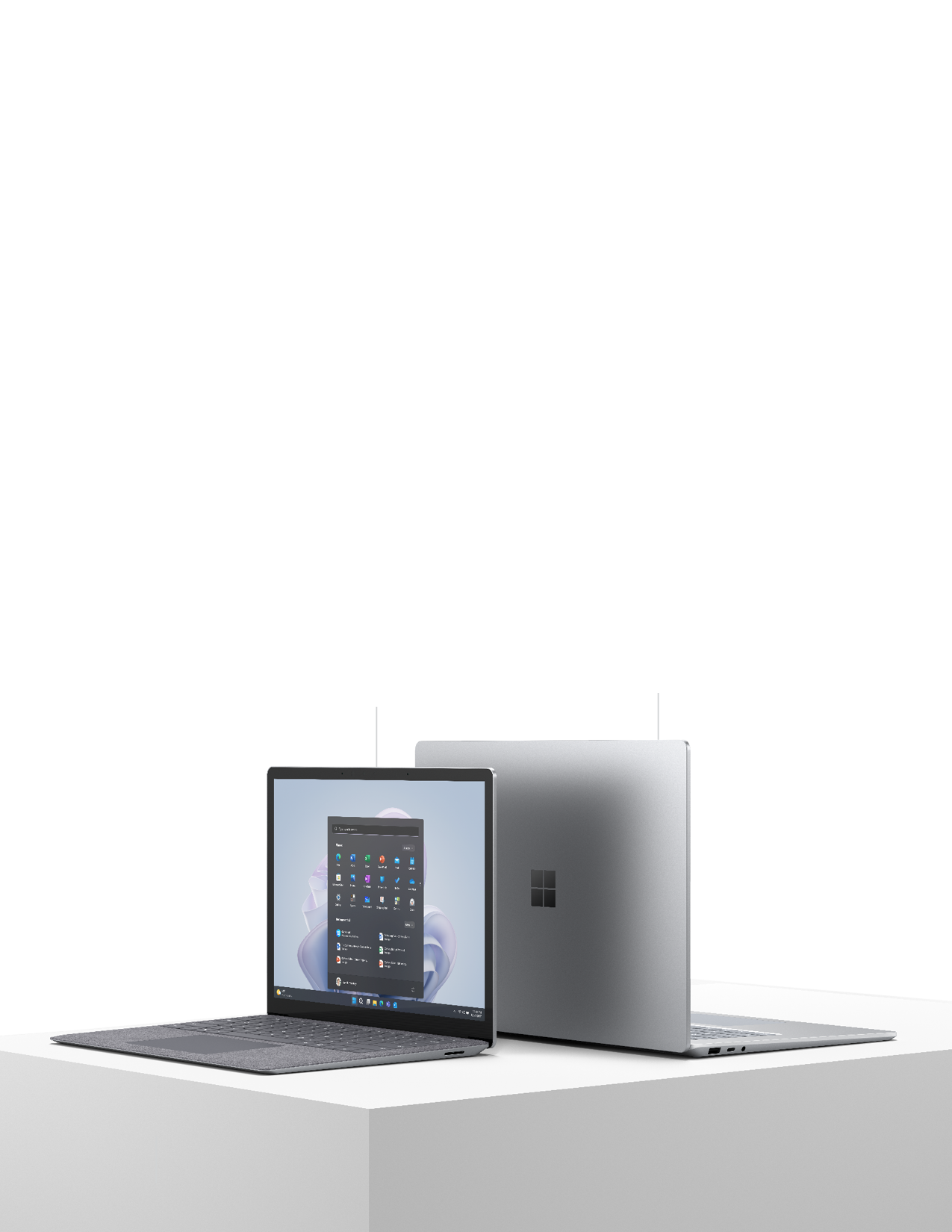 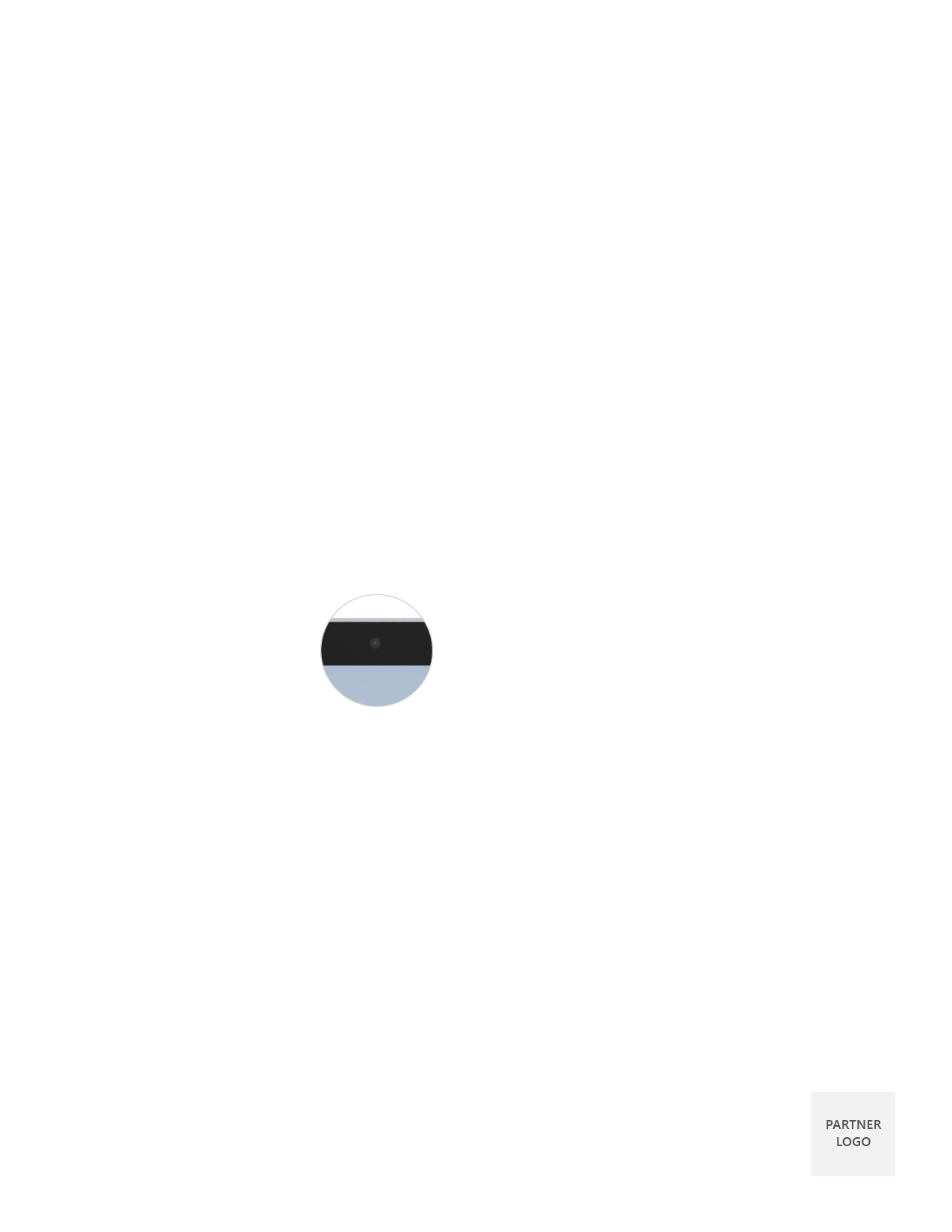 Enhanced camera experiences, powered by Windows 11
15” Aluminum casing in Platinum
Ultra-vivid colors with Dolby Vision®
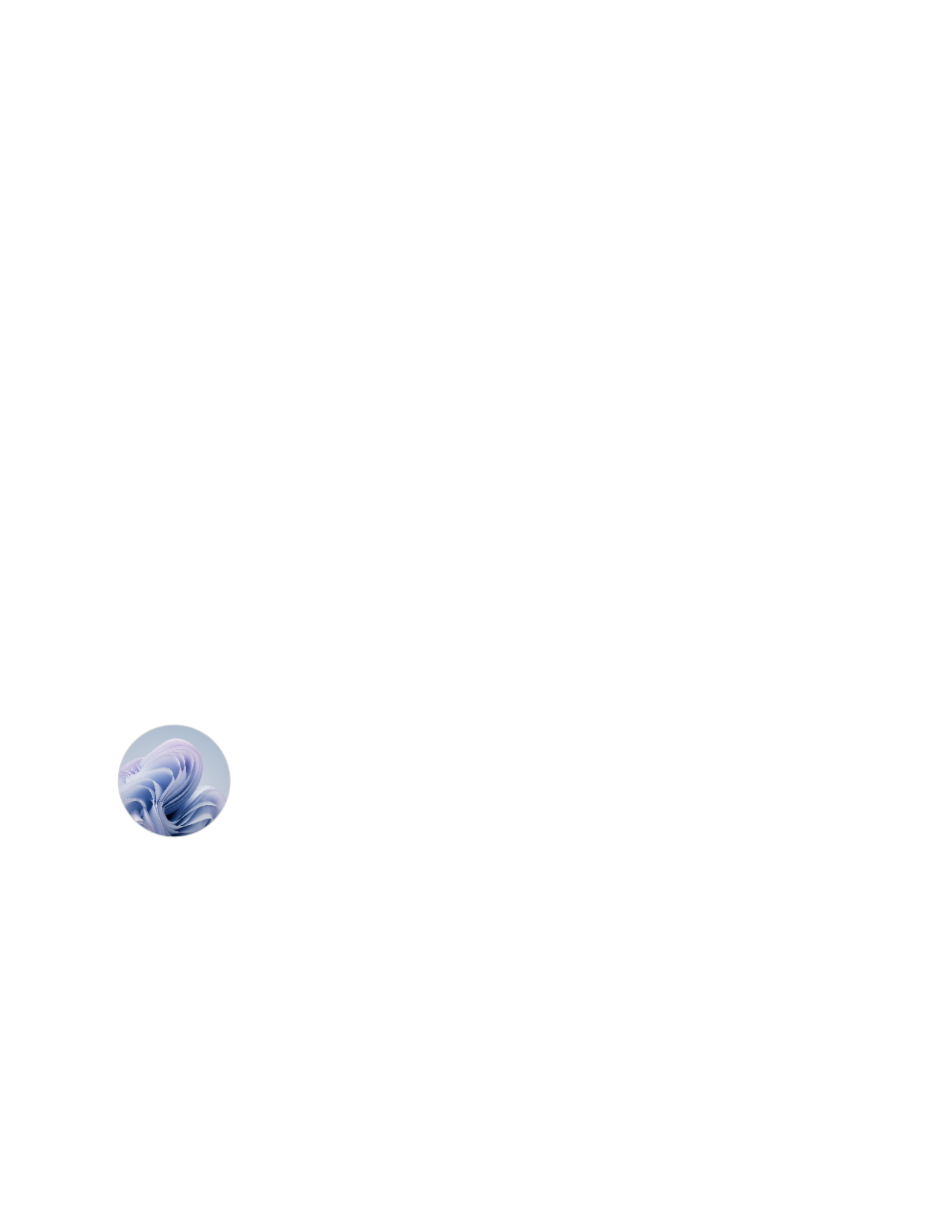 VersatileThunderbolt™ 4 connectivity
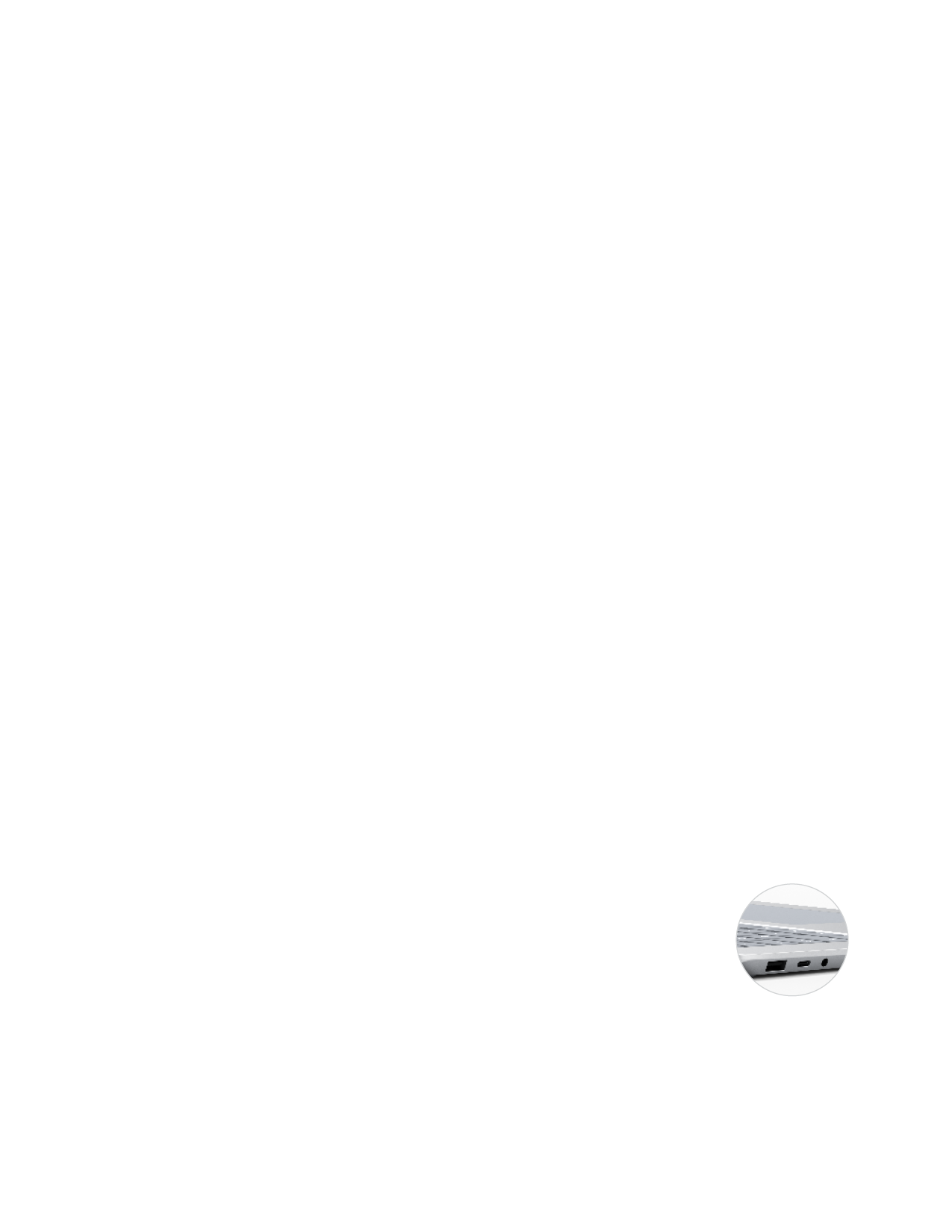 13.5” PixelSense™ touchscreen for ultra-portable productivity
13.5” with Alcantara® material palm rest
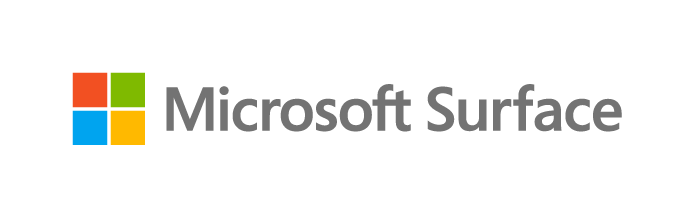 Microsoft Surface Laptop 5
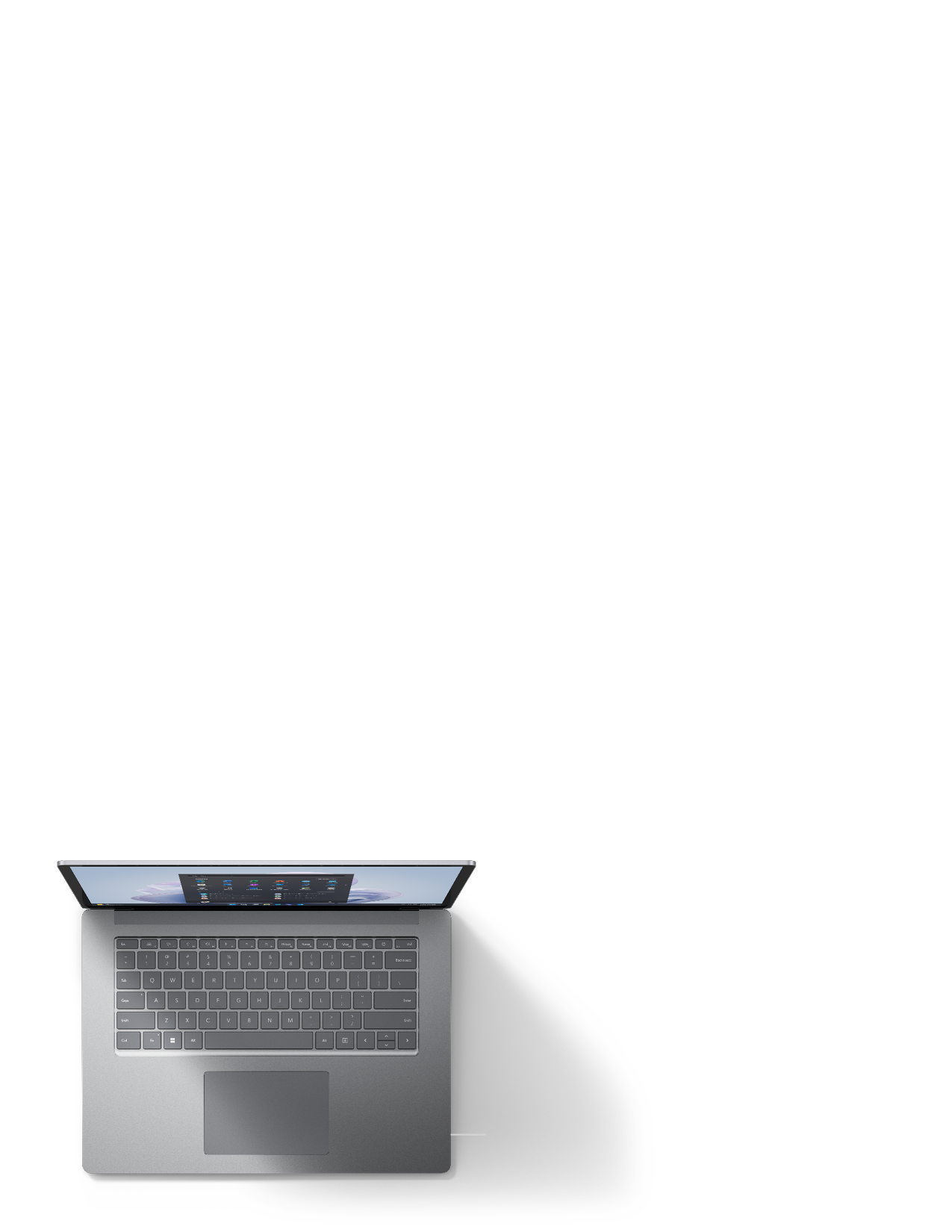 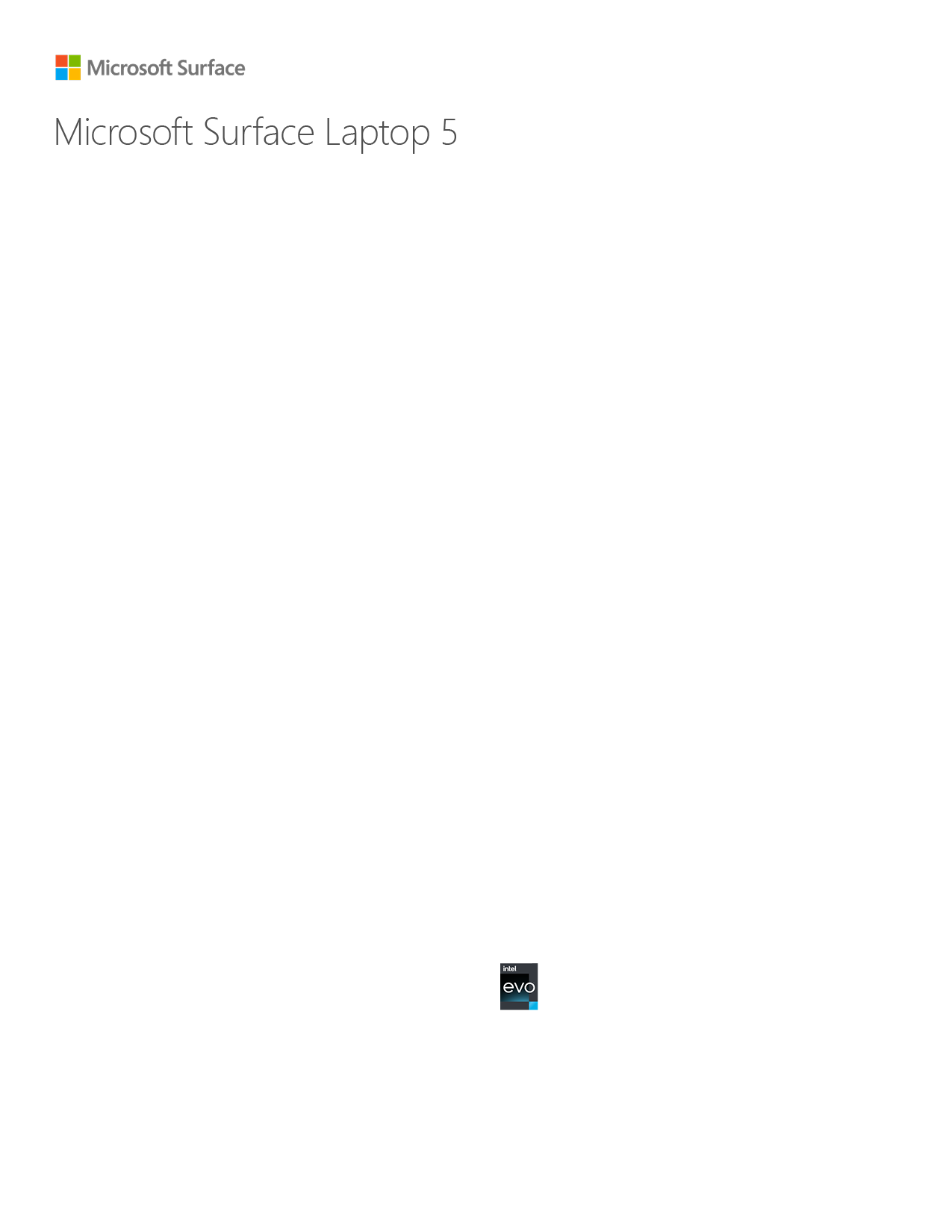 Select SKUs built on the Intel® Evo™ Platform
15” with metal palm rest
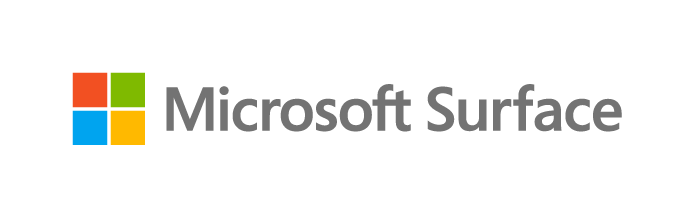 Microsoft Surface Laptop 5
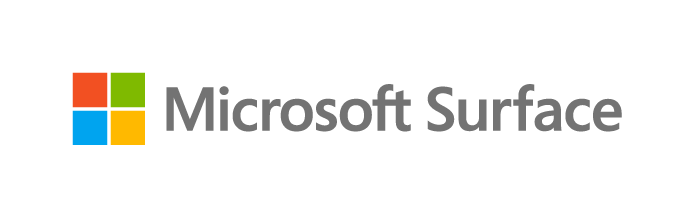 Microsoft Surface Laptop 5
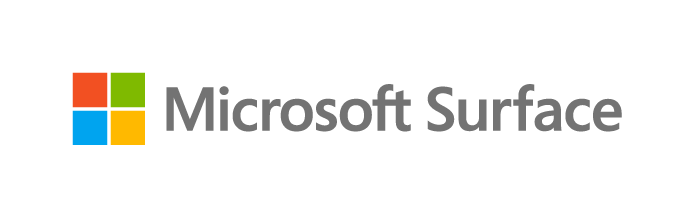 Microsoft Surface Laptop 5
Disclaimers 
 1 System software uses significant storage space. Available storage is subject to change based on system software updates and apps usage. 1 GB = 1 billion bytes. 1 TB = 1,000 GB. See Surface.com/Storage for more details. 
2 Customer Replaceable Units (CRUs) are components available for purchase through your Surface Commercial Authorized Device Reseller. Components can be replaced on-site by a skilled technician following Microsoft’s Service Guide. Opening and/or repairing your device can present electric shock, fire and personal injury risks and other hazards. Use caution if undertaking do-it-yourself repairs. Device damage caused during repair will not be covered under Microsoft’s Hardware Warranty or protection plans. Components will be available shortly after initial launch; timing of availability varies by component and market.  
3 Requires Dolby Vision® encoded content and video.4 Battery life varies significantly based on device configuration, usage, network and feature configuration, signal strength, settings and other factors. See aka.ms/SurfaceBatteryPerformance for details.
Up to 18 hours of battery life based on typical Surface device usage on Surface Laptop 5 13.5” 
Testing conducted by Microsoft in August 2022 using preproduction software and preproduction 13.5” Intel® Core™ i5, 256GB, 8GB RAM device. Testing consisted of full battery discharge with a mixture of active use and modern standby.  The active use portion consists of (1) a web browsing test accessing eight popular websites over multiple open tabs, (2) a productivity test utilizing Microsoft Word, PowerPoint, Excel, OneNote and Outlook, and (3) a portion of time with the device in use with idle applications. All settings were default except screen brightness was set to 150 nits with Auto-Brightness disabled.  Wi-Fi was connected to a network.  Tested with Windows Version 11.0.22621 (21H2).  Battery life varies significantly with settings, usage and other factors.   
Up to 17 hours of battery life based on typical Surface device usage on Surface Laptop 5 15” 
Testing conducted by Microsoft in August 2022 using preproduction software and preproduction 15” Intel® Core™ i7, 256GB, 8GB RAM device. Testing consisted of full battery discharge with a mixture of active use and modern standby. The active use portion consists of (1) a web browsing test accessing eight popular websites over multiple open tabs, (2) a productivity test utilizing Microsoft Word, PowerPoint, Excel, OneNote and Outlook, and (3) a portion of time with the device in use with idle applications. All settings were default except screen brightness was set to 150 nits with Auto-Brightness disabled. Wi-Fi was connected to a network. Tested with Windows Version 11.0.22621 (21H2). Battery life varies significantly with settings, usage and other factors. 
5 Requires Dolby® Atmos® encoded content/audio.
6 Sold separately
10 Sold separately. Software license required for some features. (Japan versions are pre-installed. Not a trial. Need to call it out in OS.)  
11 Activation required. If your device is managed by your organization’s  IT department, contact your IT administrator for activation. If you activate your trial outside your organization, after 30 days, you will be charged the applicable monthly or annual subscription fee. Credit card required. Cancel any time to stop future charges. See https://aka.ms/m365businesstrialinfo.   
(Japan versions are pre-installed. Not a trial. Need to call it out in OS.)12 Download the full Eco profile see – https://aka.ms/ProX_EcoProfile 13 For more information on registration in other markets check - https://aka.ms/LaptopStudio_EPEAT.  
14 Colors available on selected models only. Available colors, sizes, finishes, and processors may vary by store, market, and configuration.15 Microsoft’s Limited Warranty is in addition to your consumer law rights.  
16 Le débit d'absorption spécifique (DAS) local quantifie l'exposition de l'utilisateur aux ondes électromagnétiques de l'équipement concerné. Le DAS maximal autorisé est de 2 W/kg pour la tête et le tronc et de 4 W/kg pour les membres. Consultez cette page pour en savoir plus.